O co chodzi w heterodoksji?
Adam Rogoda
Ortodoksja (główny nurt) vs Heterodoksja
Główny nurt (ortodoksja)
Ekonomia neoklasyczna?

Ekonomia matematyczna?

Topowi i najbardziej wpływowi ekonomiści? Prestiżowe uczelnie i czasopisma?
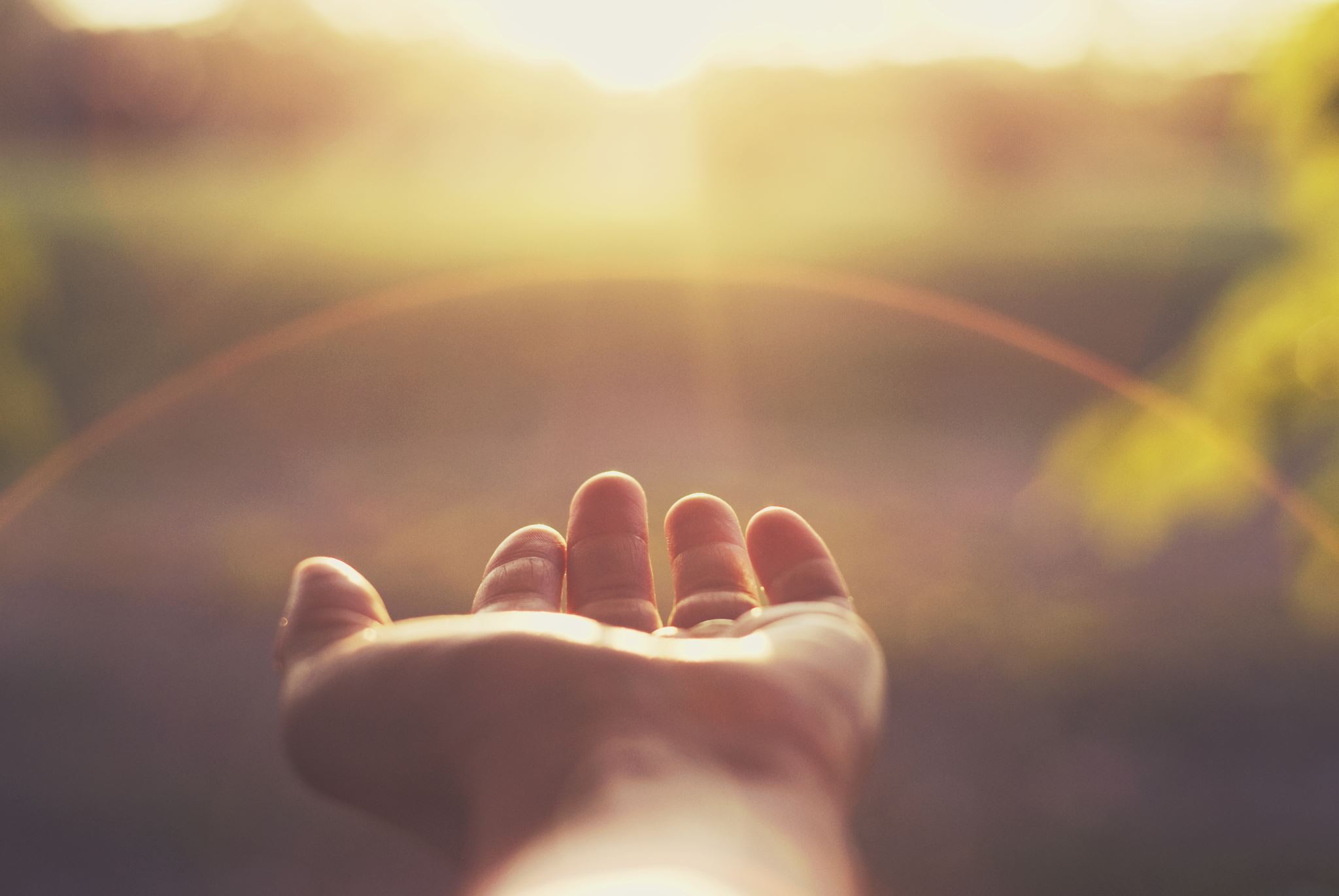 Heterodoksja
Definicje negatywne: to co nie jest głównym nurtem.

Definicje intelektualne: odrzucenie założeń i metod charakterystycznych dla głównego nurtu.

Definicje socjologiczne: grupy, wspólnoty identyfikowane lub samo identyfikujące się jako nienależące do głównego nurtu.

Definicje pozytywne: charakterystyczna perspektywa badawcza, różnorodność metod i programów badawczych, przy równoczesnej wspólnocie poglądów odnośnie do postrzegania zjawisk ekonomicznych oraz sposobów ich analizowania.
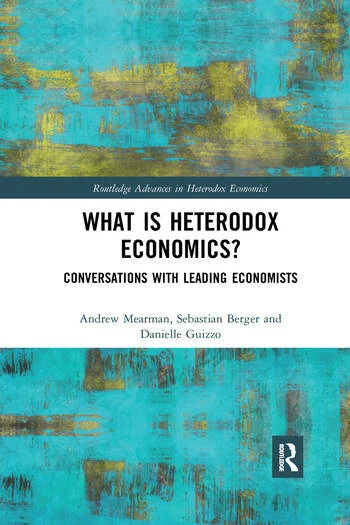 3 tematy jednoczące heterodoksję
Realizm:
Relacje między teorią a rzeczywistością.
Realizm założeń. 

Relacje władzy (w społeczeństwie i w ramach dyscypliny)

Pluralizm (metod, perspektyw badawczych etc.)
Linie demarkacyjne
Główny nurt oczami heterodoksji
Pomijanie relacji władzy, dynamiki i entropiczności procesu ekonomicznego, roli i znaczenia instytucji; nadmierny formalizm, indywidualizm metodologiczny i pozytywizm metodologiczny, nierealistyczność założeń etc.

Teorie poza kontekstowe, a nie dopasowane do specyfiki czasu i przestrzeni. 

Zjawiska ekonomiczne należy postrzegać w sposób holistyczny, nie można abstrahować od czynników nieekonomicznych.  

Główny nurt jest nauką pozornie pozytywną. W istocie ma charakter konstruktywistyczny i jest projektem politycznym realizowanym w interesie elit i grup uprzywilejowanych.
A. Mearman, S. Berger, D. Guizzo (2023, s. 1027)
„So, overall: is heterodox economics concerned with power structures and their supporting ideologies? 
Yes. Is it defined by any specific ideology or political objective, such as anti-capitalism? 
No: it is concerned about the effects of capitalism as well as other ideologically honed power structures and their societal outcomes. 
It is also concerned to expose the hidden ideology of mainstream economics that underpins and is reinforced by its unrealistic approach to economics.”
Co polaryzacja mówi o ekonomii jako nauce?